- Chó thá nh¶y tung t¨ng  trªn b·i cá.
- Trêi nãng, bè ®ưa Th«ng ®i ra bê hå hãng m¸t.
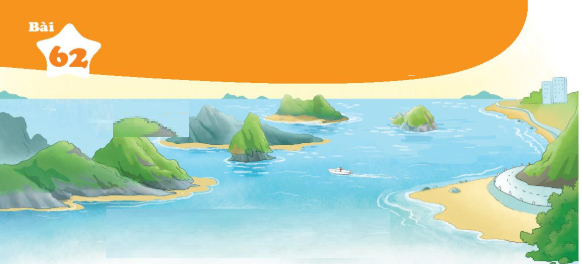 NhËn biÕt
BiÓn xanh biÕc. Nh÷ng hßn ®¶o lín nhá trïng ®iÖp.
iªc      iªn     iªp
iªc      iªn     iªp
b
iªc
biÕc
thiÕc    tiÖc   xiÕc
thiªc    tiªc   xiªc
®iÖn   kiÕn   thiÖn
®iªn   kiªn   thiªn
diÖp   thiÕp   tiÖp
diªp   thiªp   tiªp
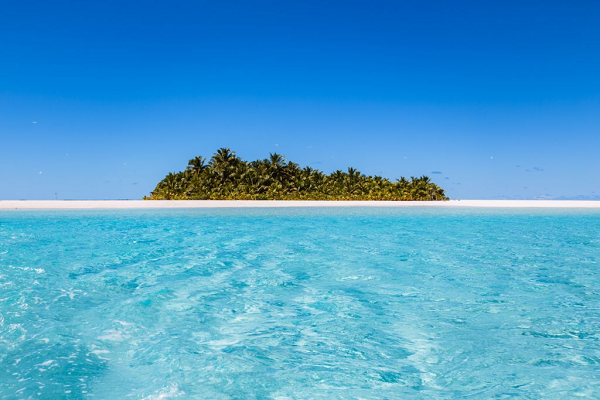 xanh biÕc
xanh biªc
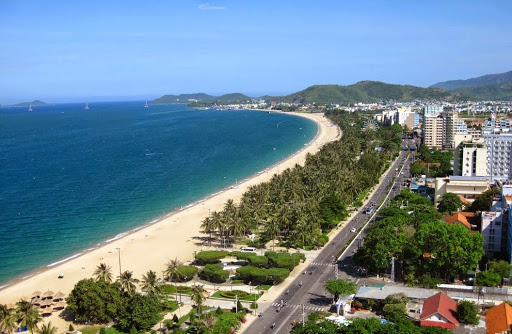 bê biÓn
bê biªn
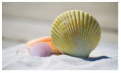 sß ®iªp
sß ®iÖp
xanh biÕc
bê biÓn
sß ®iÖp
iªc         iªn          iªp
b
iªc
biÕc
thiÕc      tiÖc        xiÕc
     ®iÖn       kiÕn       thiÖn
     diÖp       thiÕp      tiÖp
   xanh biÕc       bê biÓn 
               sß ®iÖp
VÞnh H¹ Long lµ mét k× quan thiªn nhiªn. N¬i ®©y cã nh÷ng hßn ®¶o lín nhá trïng ®iÖp, soi bãng trªn mÆt biÓn xanh biÕc. Du kh¸ch thÝch ®Õn ®©y ng¾m c¶nh, t¾m m¸t vµ ®i d¹o trªn nh÷ng b·i biÓn.
VÞnh H¹ Long lµ mét k× quan thiªn nhiªn. N¬i ®©y cã nh÷ng hßn ®¶o lín nhá trïng ®iªp, soi bãng trªn mÆt biªn xanh biªc. Du kh¸ch thÝch ®Õn ®©y ng¾m c¶nh, t¾m m¸t vµ ®i d¹o trªn nh÷ng b·i biªn.
VÞnh H¹ Long lµ mét k× quan thiªn nhiªn.
N¬i ®©y cã nh÷ng hßn ®¶o lín nhá trïng ®iÖp, soi bãng trªn mÆt biÓn xanh biÕc.
Du kh¸ch thÝch ®Õn ®©y ng¾m c¶nh, t¾m m¸t vµ ®i d¹o trªn nh÷ng b·i biÓn.
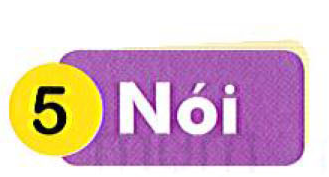 Thế giới trong lòng biển
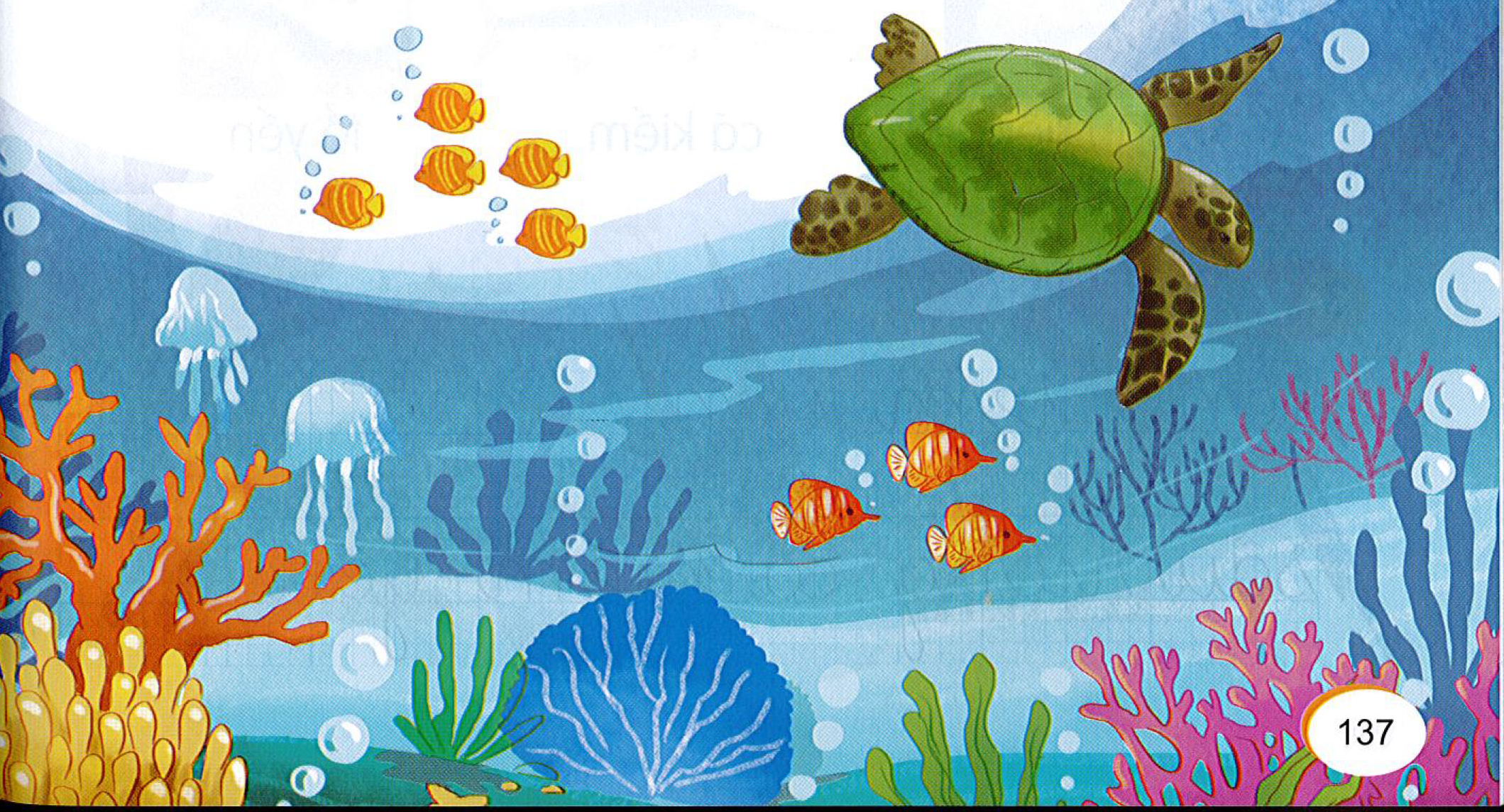